Линейные функции в физических процессах.	Н.А. Борисова – учитель математики (105 –180 -726),    Е. А. Никитина – учитель физики (240 – 107 -729)
Исследование зависимости удлинения пружины от внешней силы.
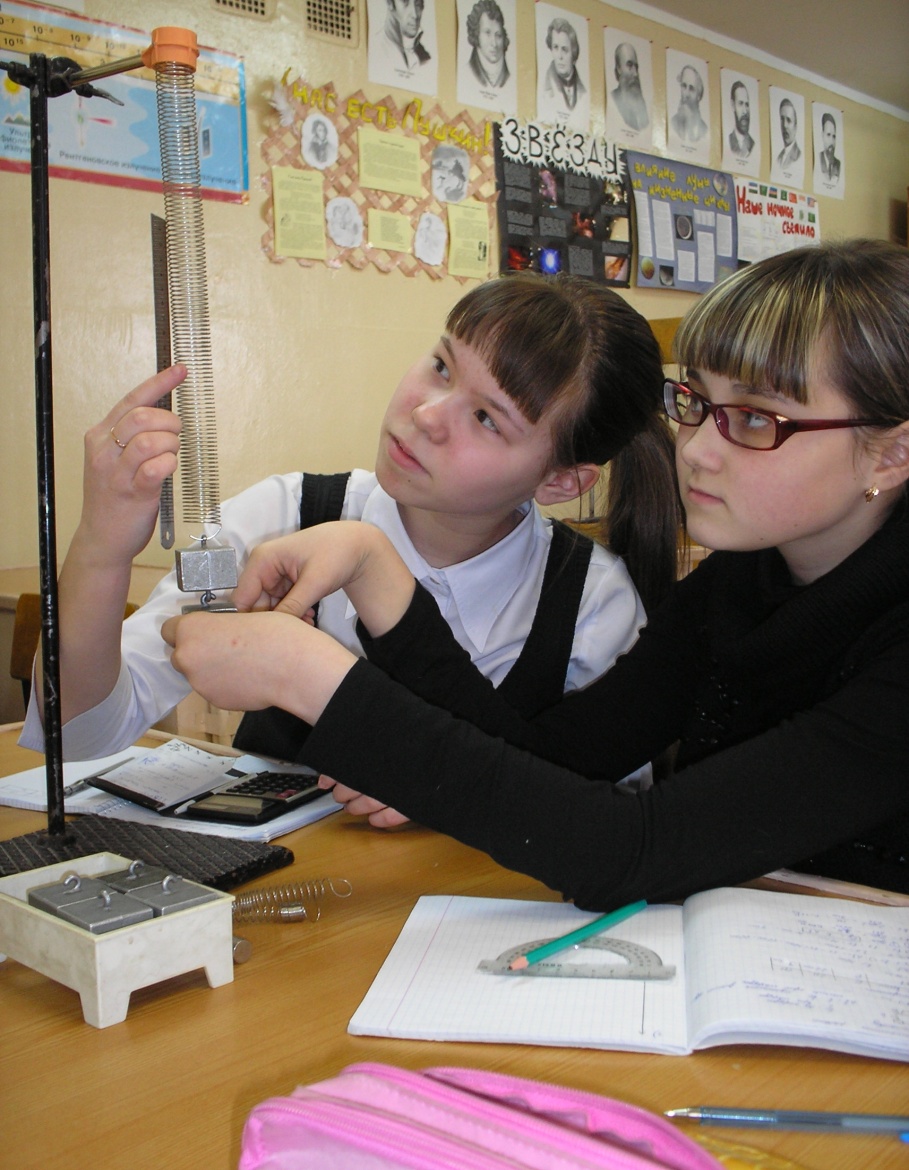 Цель работы:
  	 Исследовать зависимости удлинения пружин разной жесткости от внешней нагрузки , построить графики этих зависимостей, вычислив коэффициенты жесткости.

	Оборудование: пружины разной жесткости, штатив, динамометр, набор грузов, линейка.
Указания к работе:
1.Собрать  установку для проведения эксперимента, закрепив пружину на подвесе.
2.Поочередно подвешивая грузы, измерять удлинение пружины  х  (м).
3.Провести четыре опыта и занести все результаты в таблицу для каждой из трех пружин.
4.Построить графики зависимости x (F) для каждой пружины.
5.Вычислить коэффициенты жесткости пружин и сравнить их.
6.Ответить на вопрос: «Как зависит расположение графика от коэффициента жесткости?»
Мы собрали для исследований целую коллекцию пружин.
«Измеряй все доступное и делай недоступное измерению доступным».  Г.Галилей
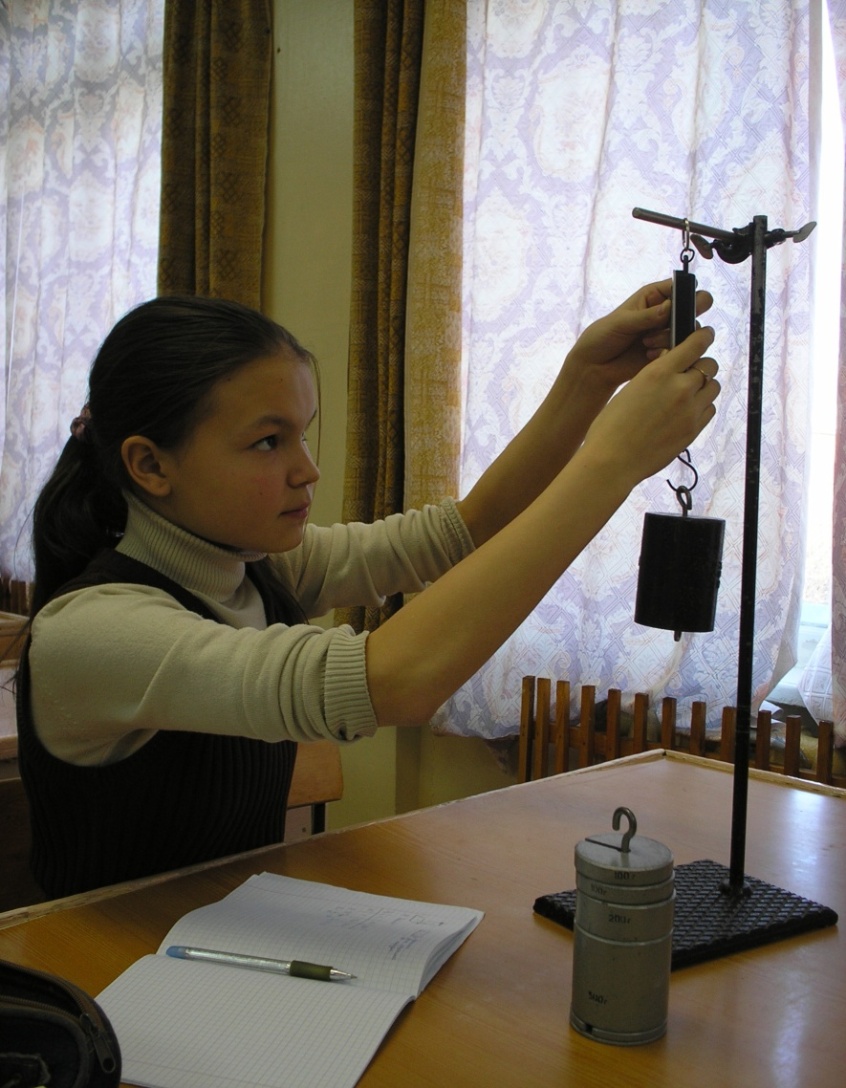 Все тела мы делим на мягкие и жёсткие. Как вы думаете, по каким признакам мы относим тела к мягким и жёстким?
«Наука начинается там, где начинают измерять.»  Д.И.Менделеев.
Исследователи за работой.
Удивительное рядом.
А в это время другие группы работали с резиной, определяя ее жесткость.
Знаменитый закон Гука(англ.физ.),созданный в 1676г.сначала по обычаям того  времени был зашифрован в виде анаграммы «cciiinossttuv» , а затем, когда ученому понадобилась его формулировка, был расшифрован «ut tensio, sic vic» (каково удлинение, такова и сила)
Закон Гука
Fу, H
Fу=k∙x
I
I
II
8
K1=2H/0,0001м =20000Н/м
II
6
III
К2=2Н/0,001м=2000Н/м
4
2
III
Х, см
К3=2Н/0,002м = 1000Н/м
0
0
0,1
0,2
0,3
0,4
0,5
ЧЕМ БОЛЬШЕ ЖЁСТКОСТЬ ПРУЖИНЫ, ТЕМ КРУЧЕ ГРАФИК
«ut tensio, sic vic» (каково удлинение, такова и сила)
чем больше жесткость резины, тем выше график Fу(x)
            К2=20Н:0,4м=50Н/м

           К1=5Н:0,4м=12,5Н/м

                       К2>К1
Fу, H
II
40
30
I
20
10
Х, м
0
0,2
0,6
0,8
0,4
УГОЛ  НАКЛОНА  ДАННЫХ  ЛУЧЕЙ  К ОСИ  АБСЦИСС  ХАРАКТЕРИЗУЕТ  КОЭФФИЦИЕНТЫ  ЖЁСТКОСТИ  ПРУЖИН,  РЕЗИНЫ.
Первый, кто  описал клетки растений.
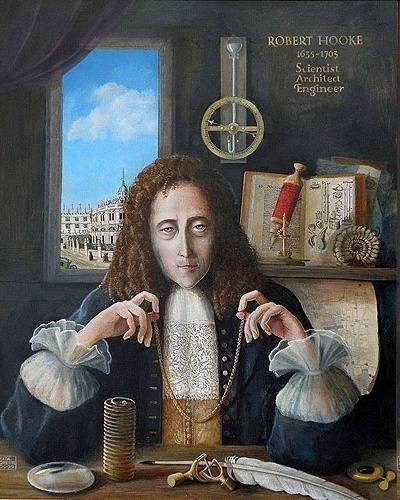 Роберт Гук  (1635-1703)- английский физик ,известный трудами по теплоте, оптике, 
небесной механике. Открыл закон упругости твёрдых тел. Усовершенствовал микроскоп, первым с его помощью описал клетки растений. Изобрел барометр, дождемер, ватерпас, один из видов телескопов.
Графики зависимости  удлинения пружины  от внешней силы.
I
Х, см
III
0,5
II
0,4
II
0,3
0,2
I
0,1
III
0
2
6
8
10
F, H
4
Графики зависимости удлинения пружин от приложенных 
внешних сил  для пружин разной жесткости.
Х, см
III
0,5
Чем больше x, тем больше 1/k, тем меньше k.
II
0,4
0,3
0,2
УГОЛ  НАКЛОНА  ГРАФИКОВ  ХАРАКТЕРИЗУЕТ  ВЕЛИЧИНУ 1/k.
I
0,1
F,H
4
10
0
0
2
6
8
На Земле еще много всего, что достойно порой удивления и твоего и моего.
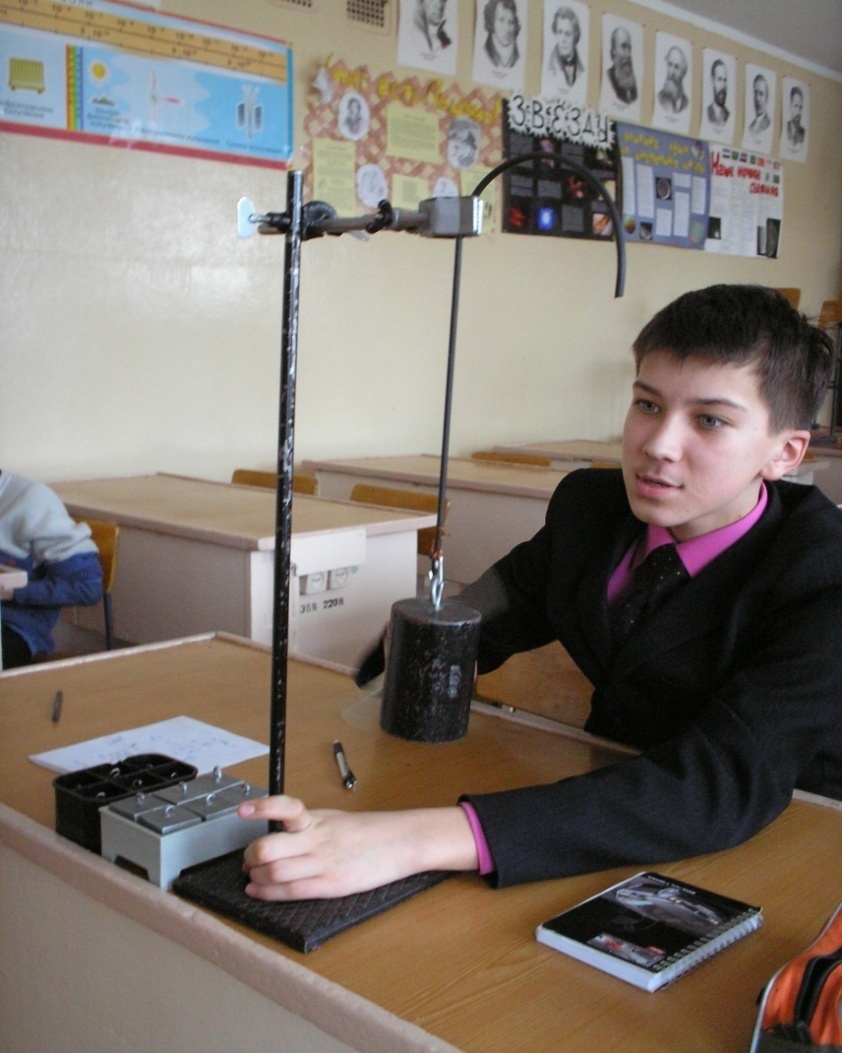 Учимся проводит физический эксперимент и анализировать его результаты.
Исследование зависимости силы трения скольжения от видов поверхностей соприкосновения и от веса тела.
Цель работы:
	Выяснить, как зависит сила трения скольжения от вида поверхностей соприкосновения, построить графики данных зависимостей, вычислить коэффициенты трения скольжения и сравнить их.
	Оборудование:
   	 деревянная доска, металлическая и пластиковая пластины, динамометр, брусок, грузы.
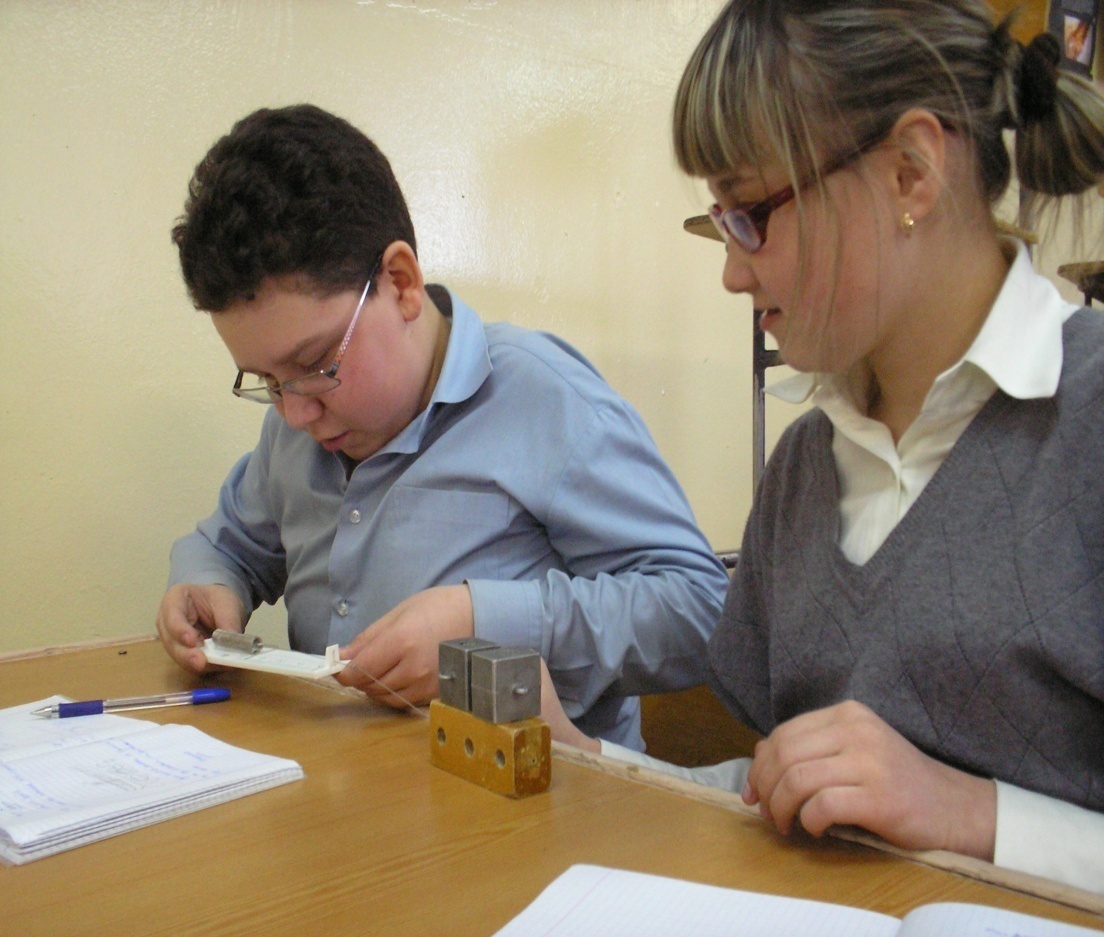 .
Исследователи за работой.
Исследование зависимости силы трения скольжения от вида поверхностей соприкосновения  и нагрузки .
Указания к работе:
1.Собрать  установку для проведения эксперимента.
2.Провести три серии  опытов  с пластинами из разных материалов, произведя с каждой по два  измерения  при различных нагрузках на брусок.
3.Занести все результаты в таблицы.
4.Построить графики зависимостей Fтр (P) для каждой поверхности.
5.Вычислить коэффициенты трения и сравнить их.
Изучаем вездесущее, мешающее, необходимое
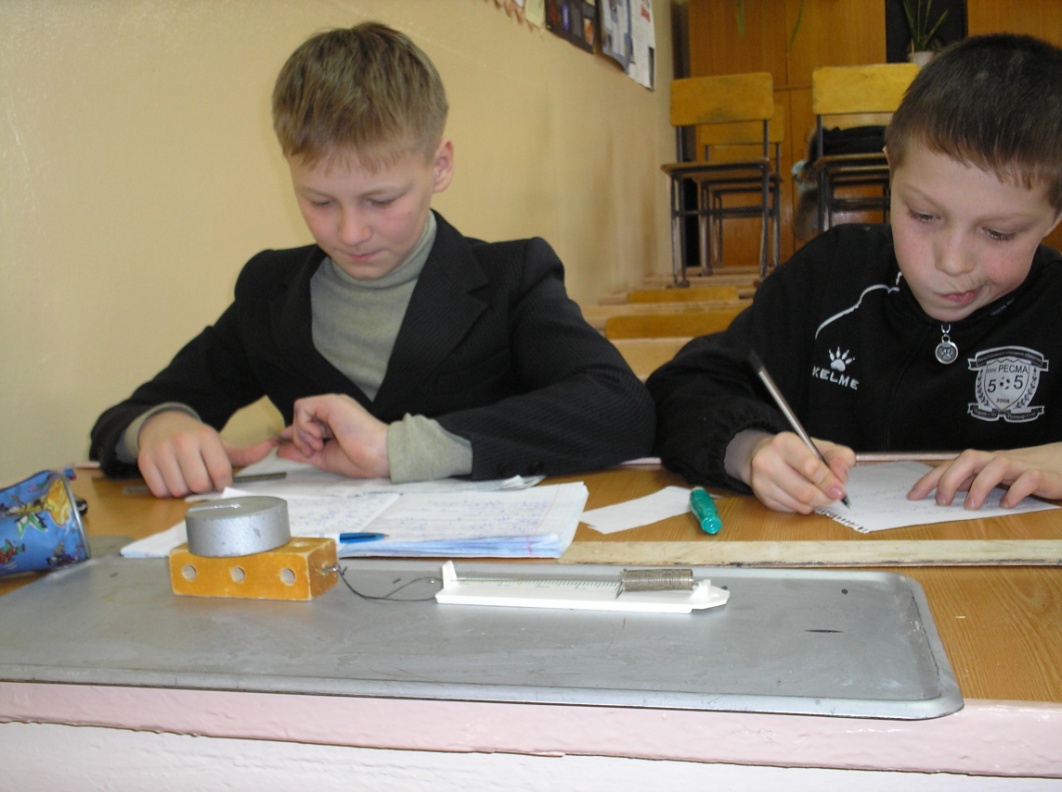 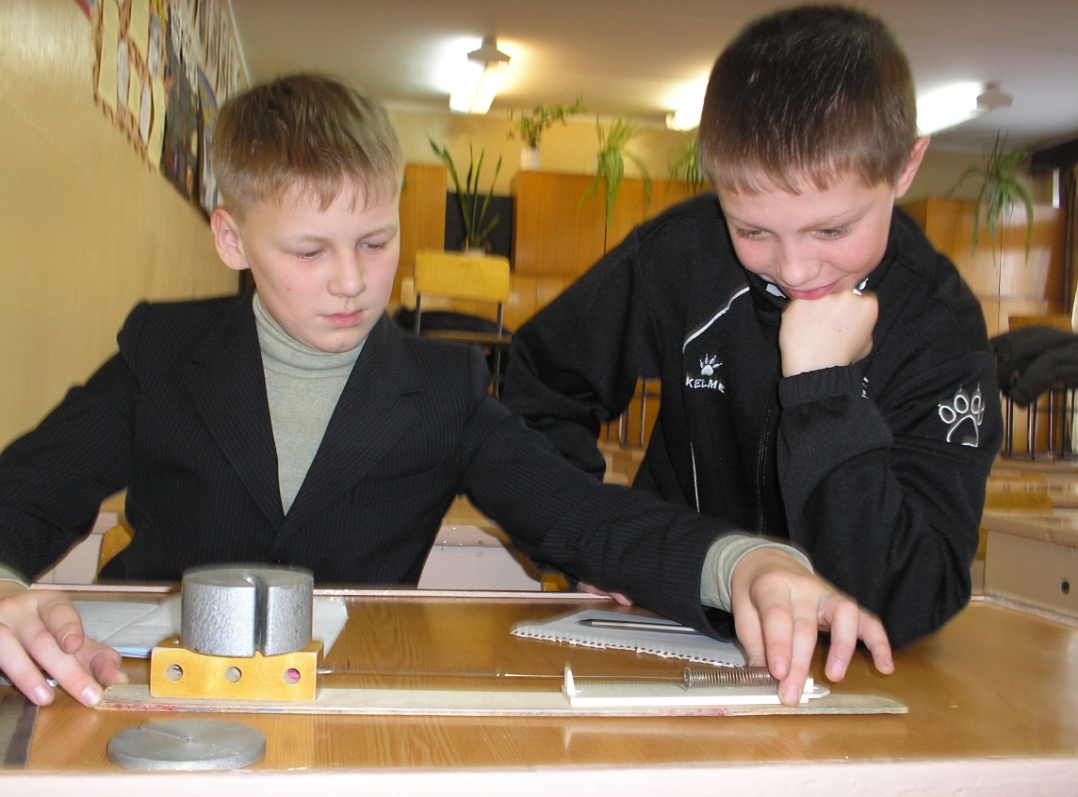 «Знания –дети удивления и любопытства» 
							Луи де Бройль.
А знаете ли Вы?
При исследовании зависимости силы трения от силы нормального давления (от веса тела), 
     от рода соприкасающихся поверхностей  мы используем формулу 
                         
                                                       Данную зависимость получили 
                                                                      в разное время 
                                               Гильом Амонтон -фр.физик в 1699г. 
                                                 и Шарль Кулон -фр.физик в 1781г.
Создатель гигрометров, барометров,термометров, пирометров,…
Гильом Амонтон
    (1663-1705)-французский физик, сконструировал гигрометр, воздушный термометр,  барометр с U-образной трубкой, используемый на кораблях. Изучал трение, открыл(1699) законы внешнего трения твёрдых тел.Известен миру работами в области небесной механики, молекулярной физики, термометрии.
Исследователь электромагнитных и механических явлений.
Шарль Огюстен де Кулон (1736-1806)- французский военный инженер и ученый-физик. Известен работами по электростатике, архитектуре, статике сооружений, теории ветряных мельниц описал опыты по трению скольжения и качения, сформулировал законы сухого трения.
Удивляйся тому, чему люди порой удивляться уже перестали
Удивление и любопытство – основа научного открытия.
Исследования на факультативных занятиях по физике в 7 классе.
Учащиеся исследуют зависимость силы трения от силы нормального давления( веса тела) и от рода поверхности (дерево по пластику)
Все известно вокруг, тем не менее…
ЗНАКОМЫЕ УЖЕ ЛИЦА И ИСПОЛНИТЕЛИ
Графики зависимости силы трения от силы нормального давления (веса )-частный случай линейной функции в физике
Fтр, Н
I - дерево по дереву
0,5
I
II
0,4
II – дерево по стали
0,3
III
0,2
0,1
Р, H
III – дерево по пластику
2,0
0,5
2,5
1,0
1,5
3,0
0
0
Результаты исследований
Формула для расчета коэффициента трения скольжения    ϻск=Fтр:Р
Опыт№1 (дерево по дереву)
                 ϻск1=0,25
Опыт№2 (дерево по стали)
                 ϻск2=0,15
Опыт№3 (дерево по пластику)
                 ϻск3=0,10
ϻск1>ϻск2>ϻск3

Чем больше значение коэффициента трения скольжения ϻск, тем круче график Fтр (Р).
Fтр, H
I
II
0,4
0,3
III
0,2
0,1
Р, Н
2,0
1,5
1,0
0,5
0
2.5
УГОЛ НАКЛОНА ДАННЫХ ЛУЧЕЙ К ОСИ АБСЦИСС  ХАРАКТЕРИЗУЕТ КОЭФФИЦИЕНТЫ ТРЕНИЯ СКОЛЬЖЕНИЯ
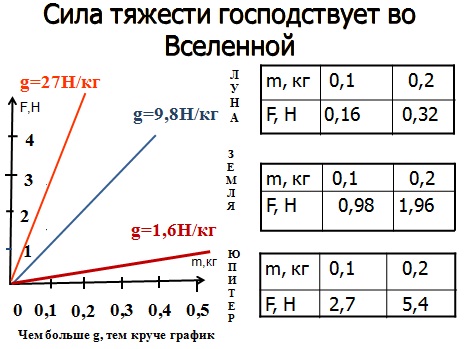 БЛАГОДАРИМ ЗА ВНИМАНИЕ!